TRANSLATIONAL RESEARCH OFFICE
Internal Translational Funding Schemes
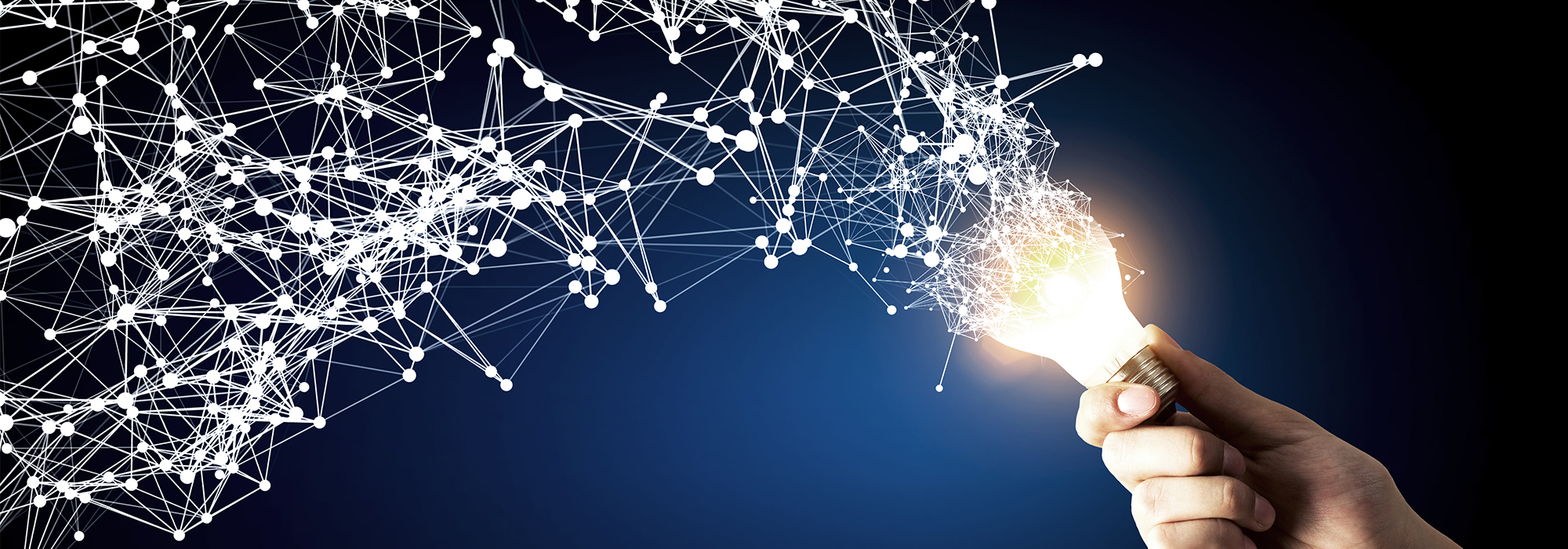 Dr Oliver Rughani-Hindmarch
Translational Research Coordinator


Thursday 28th November 2024
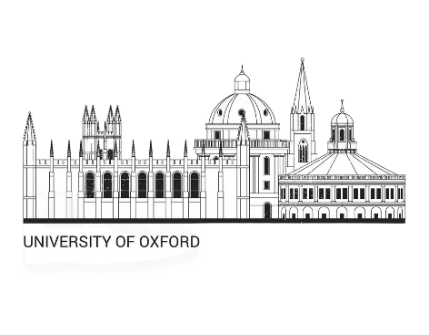 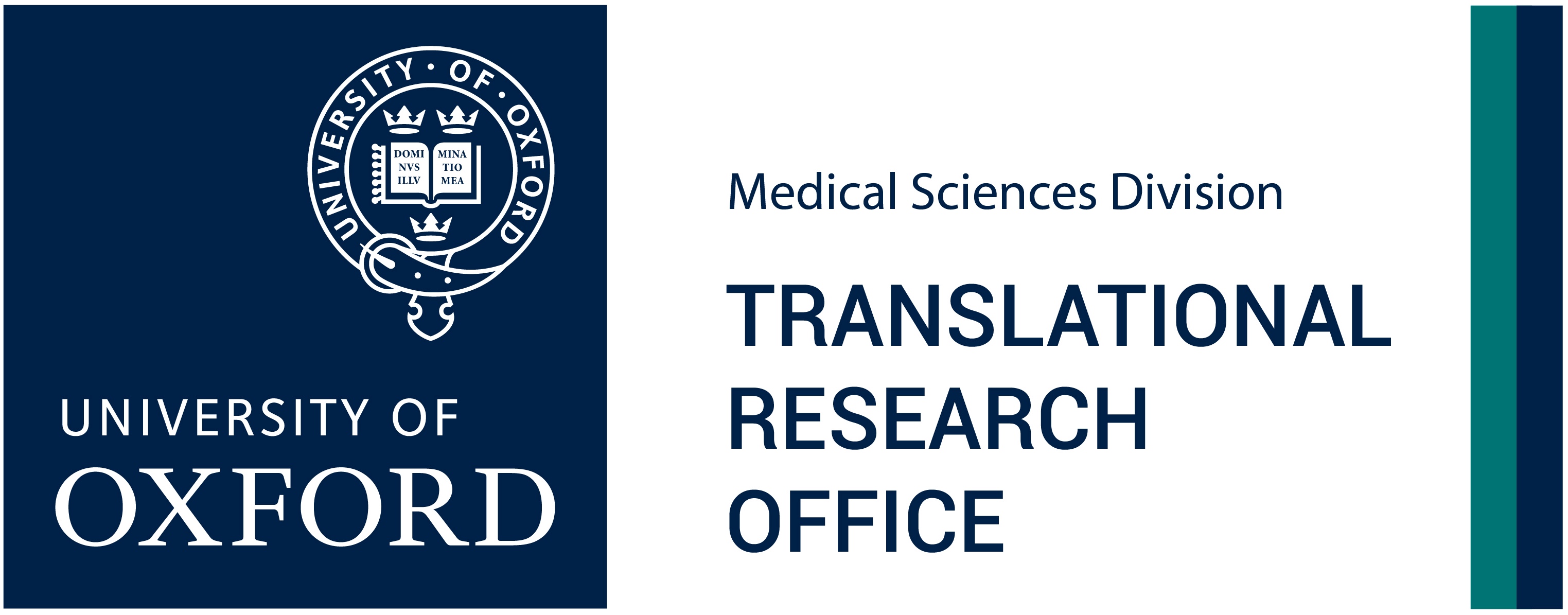 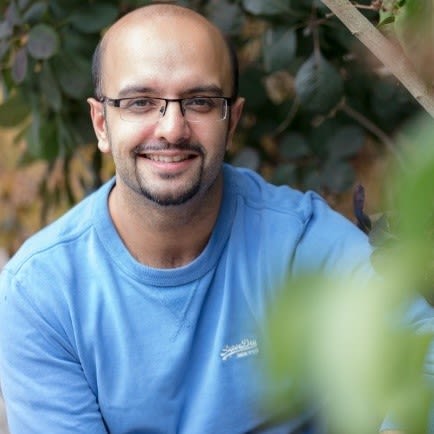 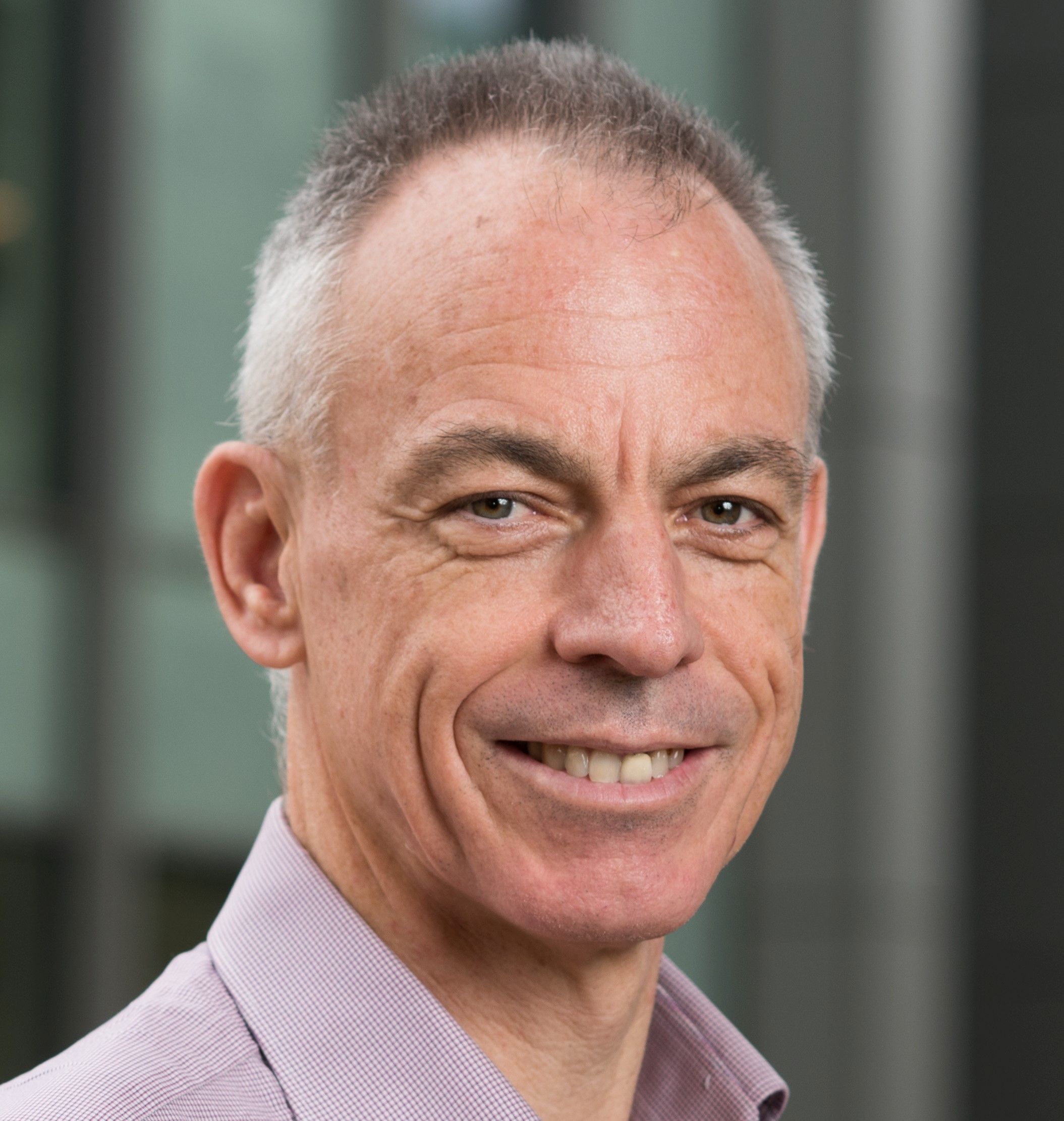 The TRO team
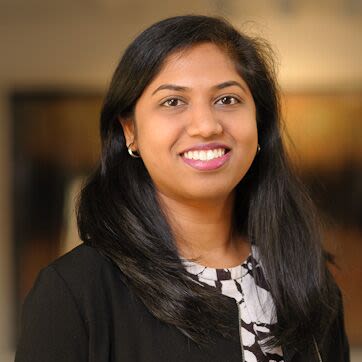 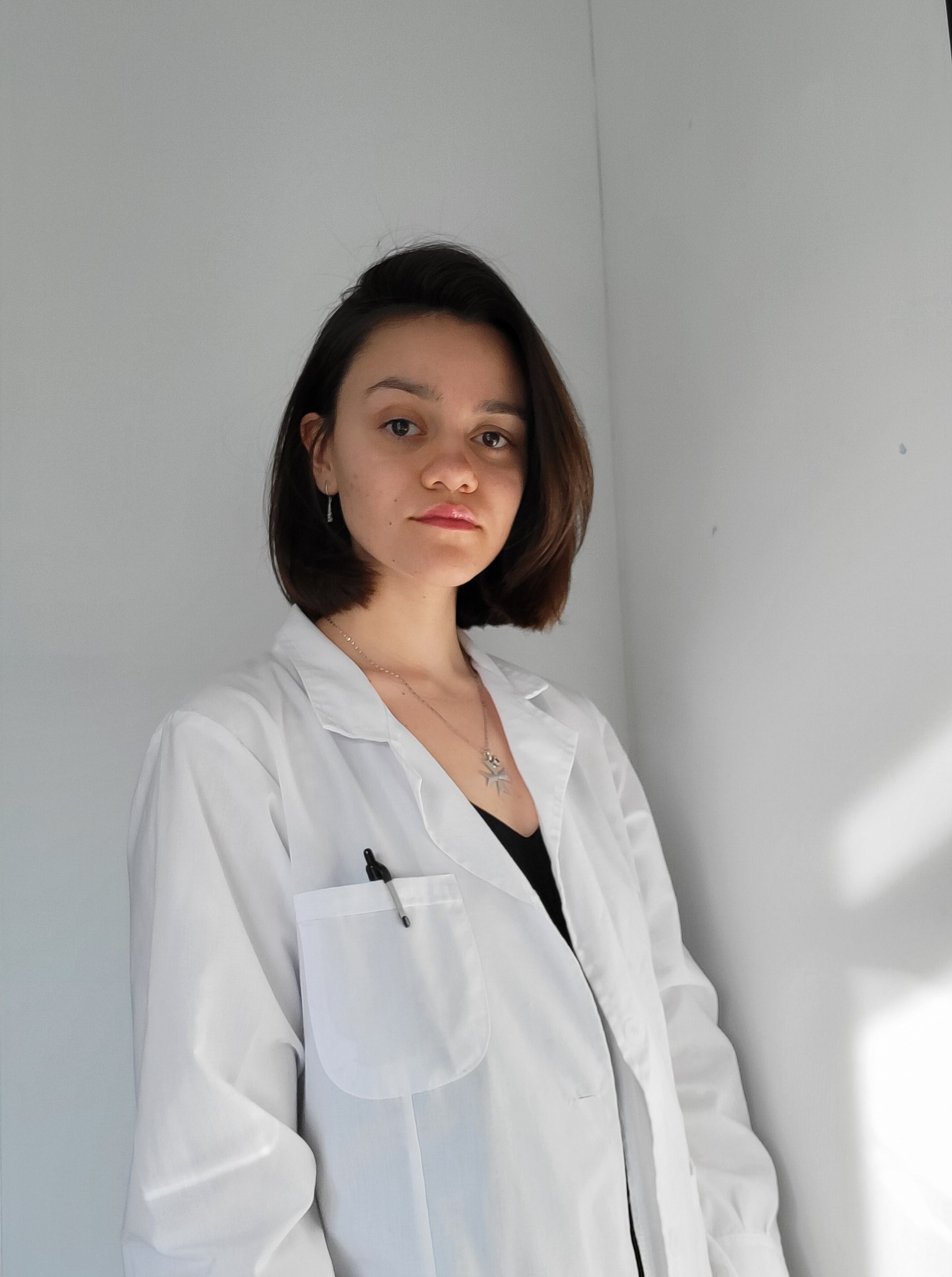 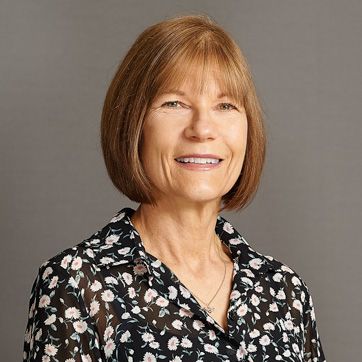 Prof Matthew Wood
Associate head of division (innovation)
Debs Thomas
TRO administrator
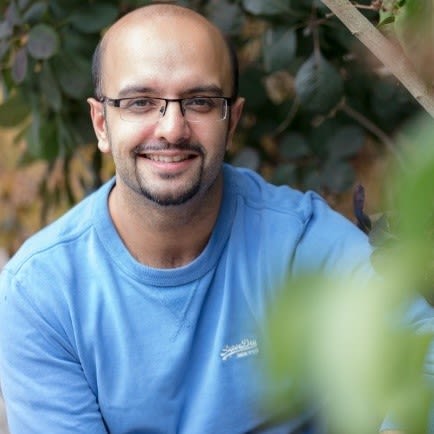 Vlada Yarosh
TRANSLATIONAL RESEARCH 
Co-ordinator
Kavita Subramaniam
TRANSLATIONAL RESEARCH MANAGER
Deepak Kumar
HEAD OF TRANSLATIONAL RESEARCH OFFICE
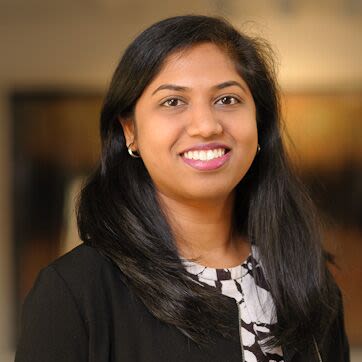 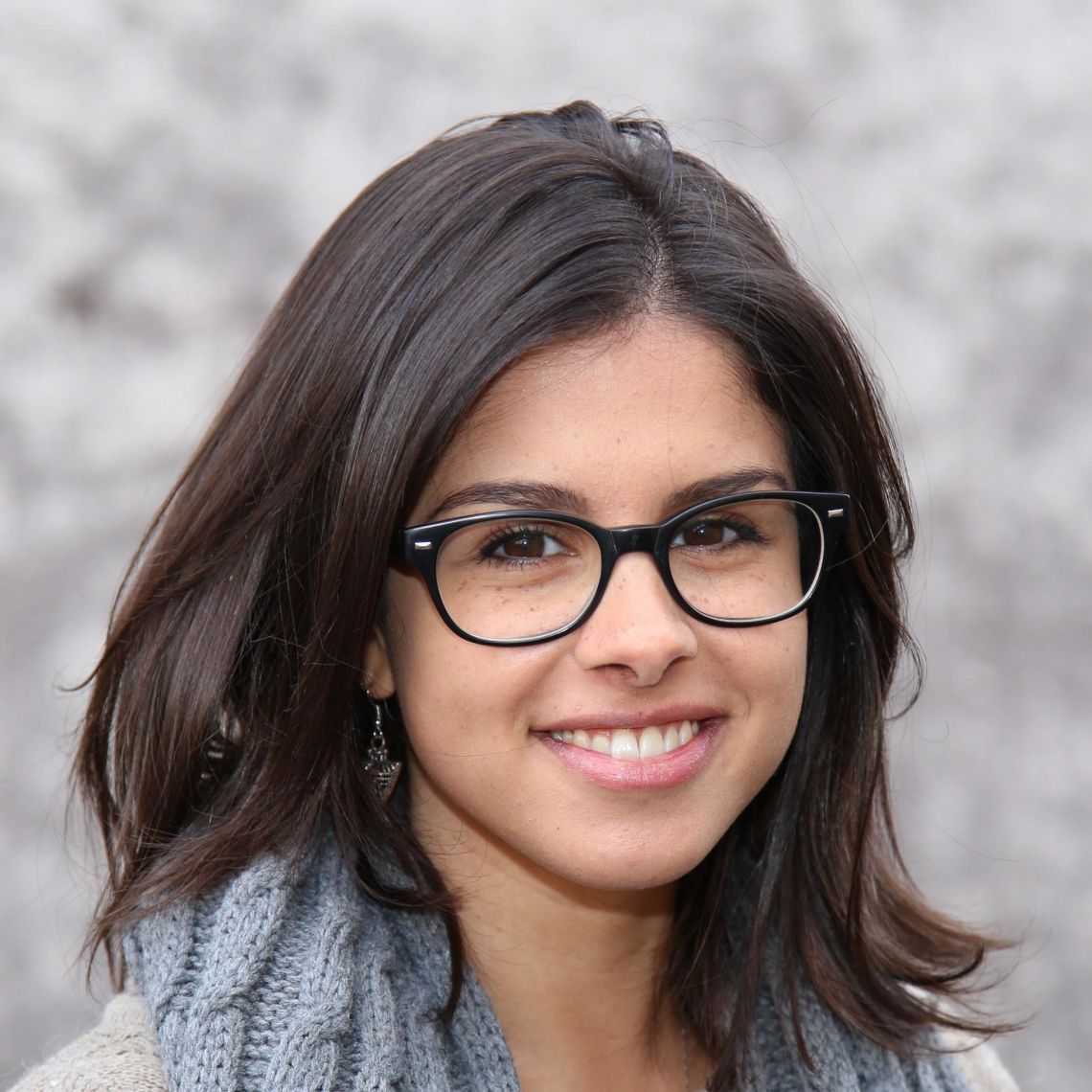 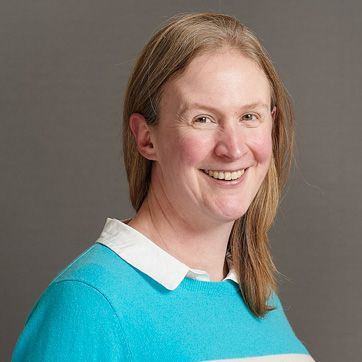 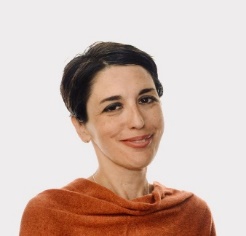 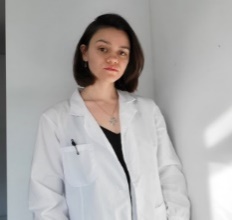 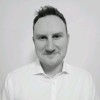 Anna Camera
TRANSLATIONAL RESEARCH MANAGER
Afroditi Tsourgianni
TRO FUNDING ADMINISTRATOR
Oliver Rughani-Hindmarch
TRANSLATIONAL RESEARCH 
Co-ordinator
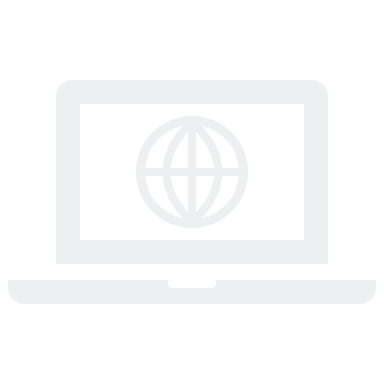 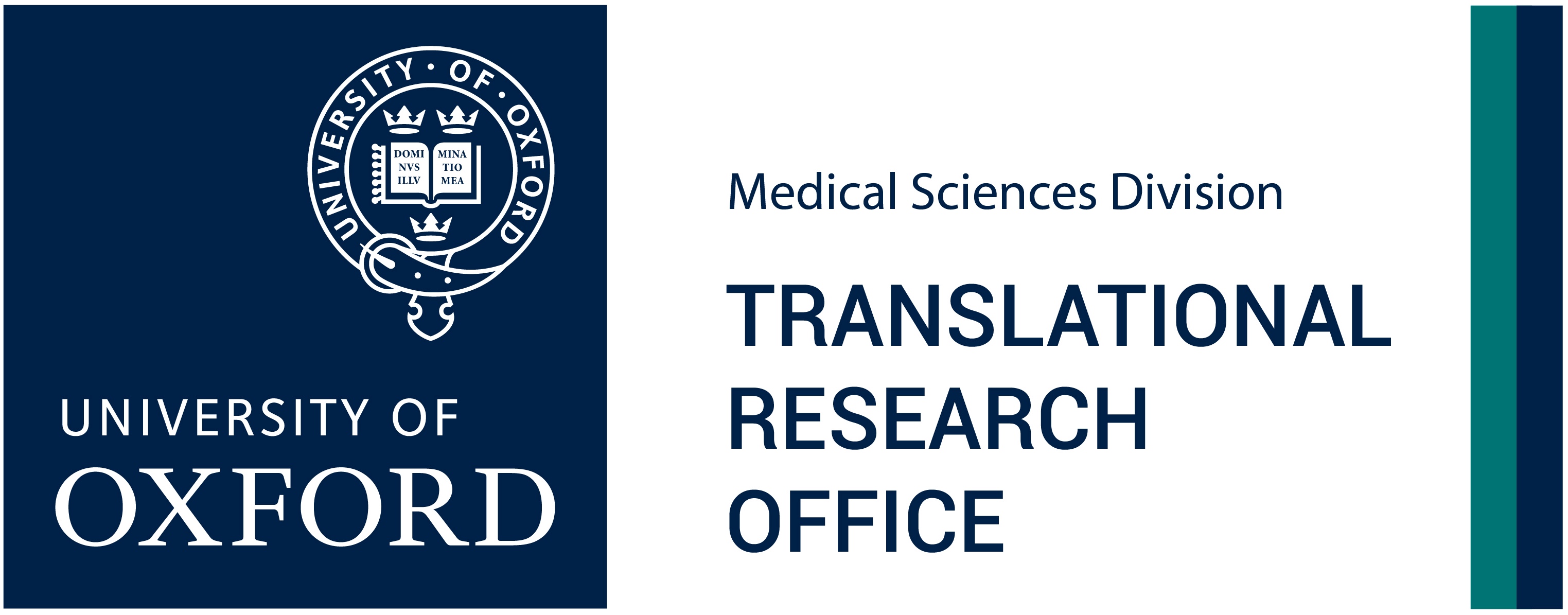 Translational Research Office – Medical Sciences Division
translationalresearchoffice@medsci.ox.ac.uk
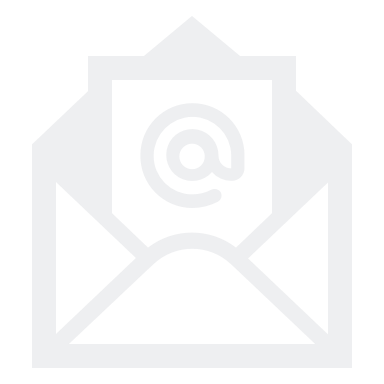 [Speaker Notes: Matthew is the academic lead for the TRO.
The TRO is under MSD but we support projects from MPLS providing the remit of the project focuses on biomedical and life sciences.]
Translational research office: how we can help
Connecting investigators across the University, our overseas research units (MORU, OUCRU, KEMRI) and NHS partners to optimise early design and development of therapeutic products
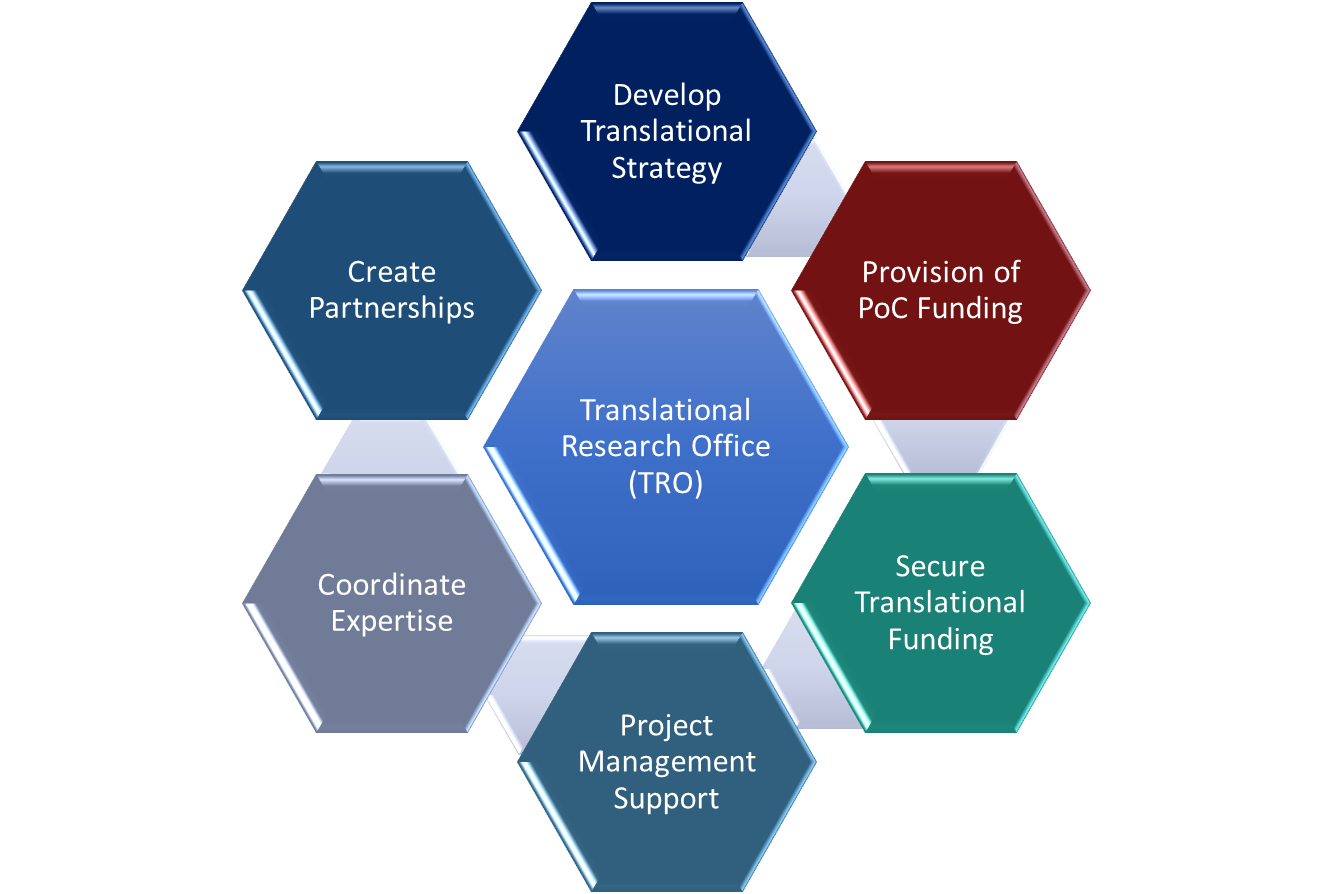 Support development of robust project plans, ensuring milestone-driven with clear go/no-go decision criteria to increase chances of success
Administration of translational proof-of-concept funding: Medical and Life Sciences Translational Fund, DiTi, BBSRC IAA
Work with Business Partnerships Offices to coordinate industrial collaborations and manage key stakeholder relationships
Work with OUI and OSE to protect novel inventions;  ensure freedom to operate and facilitate later-stage development into industry or spin-out companies
Identifying funding opportunities and winning external investment to facilitate seamless progression along translation pathway
Individual project management support focussing on meeting milestones; resource management; risk mitigation; stakeholder integration; reporting to funder
Connect researchers to appropriate internal resources & coordinate support from suitable external experts (incl. Entrepreneur and Experts in Residence schemes) at key stages in the translation process
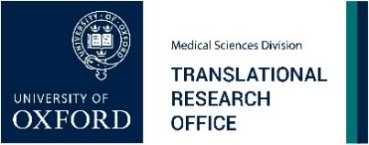 [Speaker Notes: Regarding PoC funding - you may also want to mention the DiTi fund - Global health remit/infectious and tropical diseases tackled by diagnostics. These could be devices right - therefore perfect in remit for MPLS. such as new therapeutics, devices & diagnostics or other clinical interventions.]
MEDICAL AND LIFE SCIENCES TRANSLATIONAL FUND (MLSTF) 2024
Remit:
Proof-of-concept funding scheme to accelerate the transition from discovery research to translational development. 
Consolidated fund to pump-prime the translation of novel therapeutics, diagnostics and devices towards clinical testing and/or a marketable product with competitive advantage.
Proposals must bridge the gap between discovery research & well-developed applications for external follow-on translational funding schemes.
DOES NOT support exploratory science without pre-existing and convincing background data.

Volume: ​
£85K funding volume per Full MLSTF project within 12 months ​
£50K funding volume per an ETI project within 6-8 months

The next funding round will open early January 2024
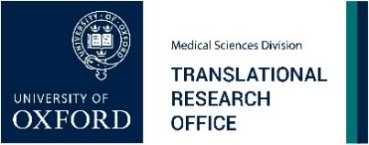 MLSTF Transformational changes
An increase in funding volume per project from £75k to £85k; 12 months duration, direct costs only.
A softened cap on the maximum number of applications from two to three per applicant (as PI, or Co-I)
A dedicated route termed “Emerging Translational Innovators (ETI)” which provides an opportunity for early career researchers to use this fund as a stepping stone towards independently pursuing their translational research endeavors.
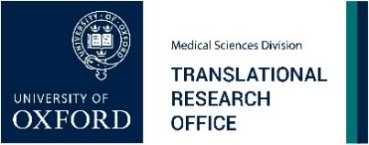 [Speaker Notes: Regarding PoC funding - you may also want to mention the DiTi fund - Global health remit/infectious and tropical diseases tackled by diagnostics. These could be devices right - therefore perfect in remit for MPLS. such as new therapeutics, devices & diagnostics or other clinical interventions.]
MLSTF 2024: Umbrella Fund Supporting Early Translational Projects
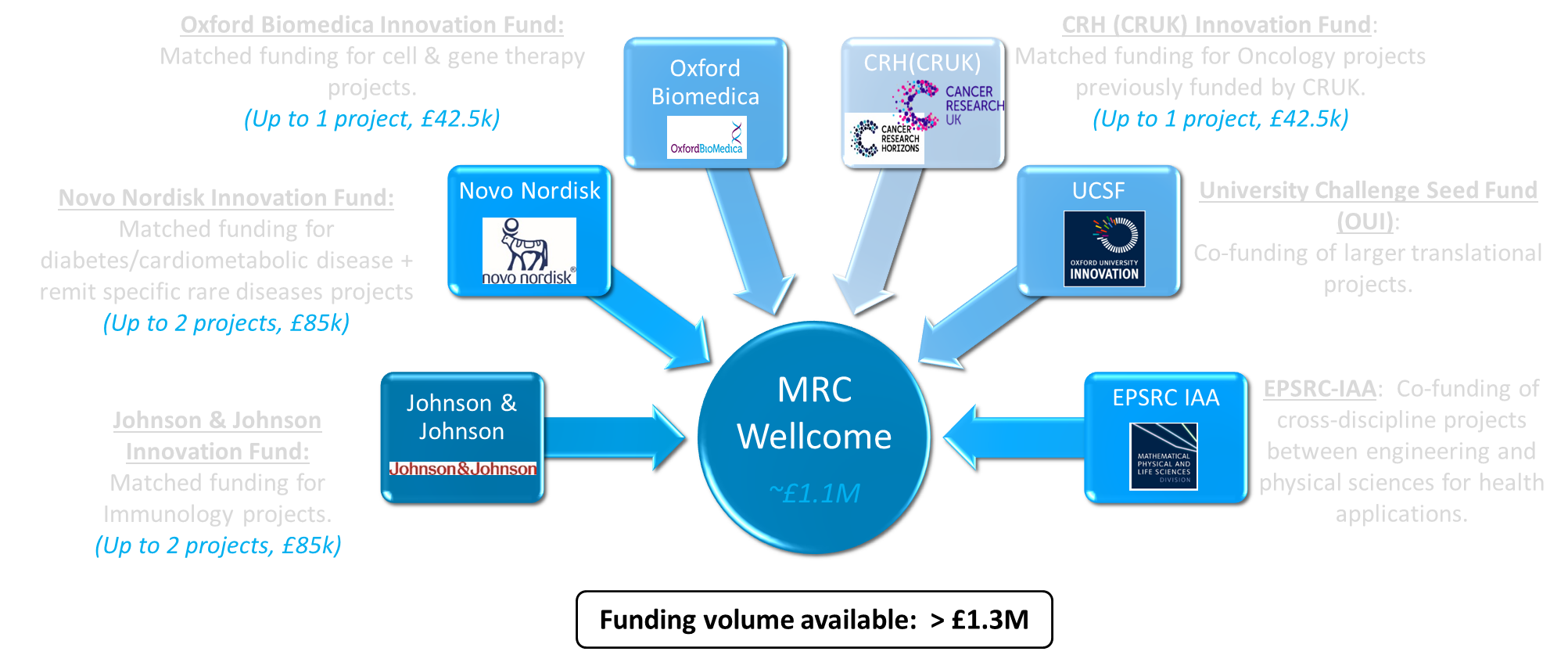 Primary funding sources come from the MRC IAA  and the Wellcome revenue retention fund
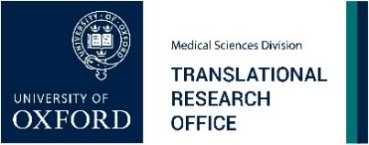 MLSTF Case for Support form: What the Panel Are Looking For?
The MLSTF case for support form is comprised of a lay summary, IP declaration and 8 main sections:
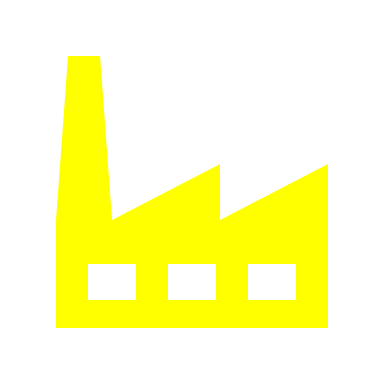 Lay summary: Describe the project, emphasising the impact and commercial opportunities
Section 3: Industry engagement
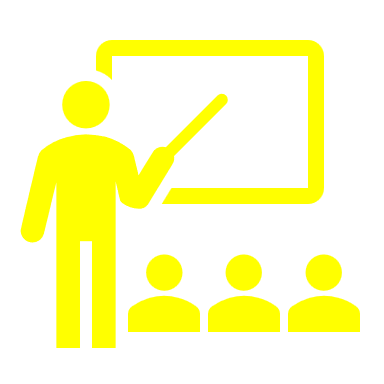 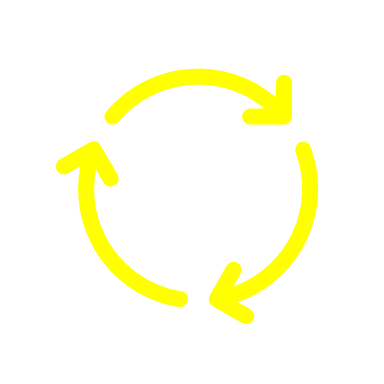 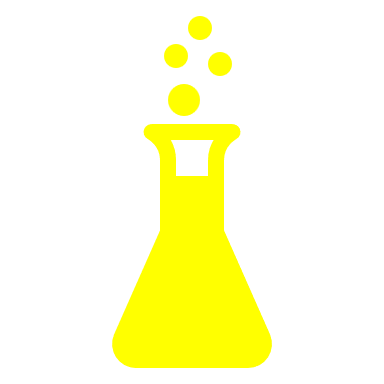 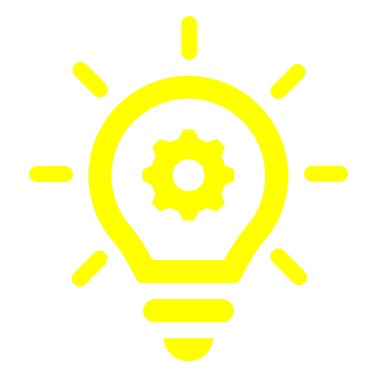 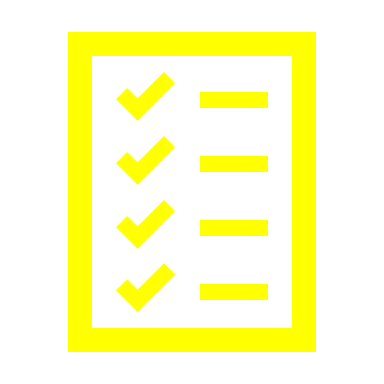 IP declaration: Outline intellectual property associated with the project
Section 4: Regulatory Management
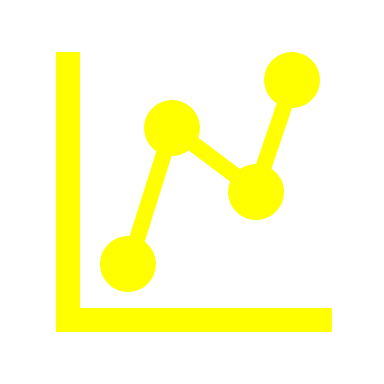 Section 1.1: Scientific Justification and Development Plan
Section 5: Data Management Plan
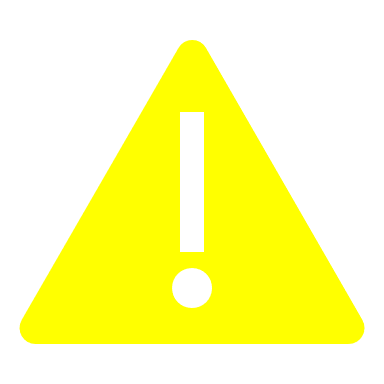 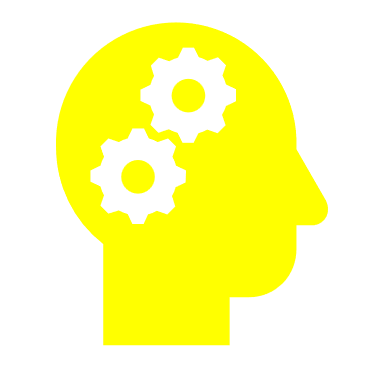 Section 6: Justification for Support
Section 1.2: Key Risks to Delivering the Project
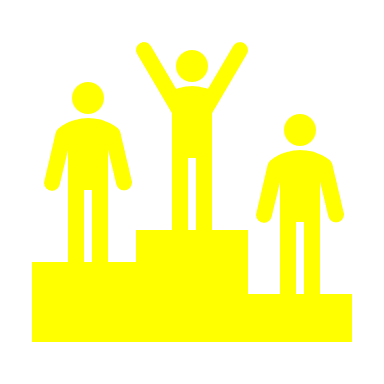 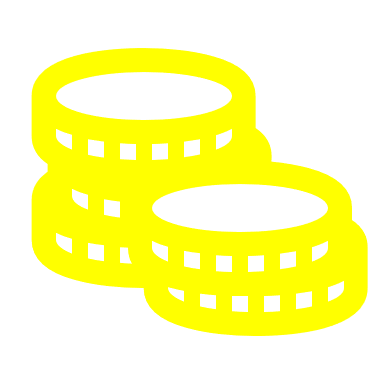 Section 2: Competitiveness of the approach
Section 7: Sources of Matched Funding
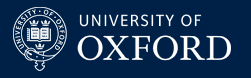 [Speaker Notes: Training materials available on the TRO website 
Transparent process 
Application is a training for external follow on funding applications]
MLSTF Impact at Oxford
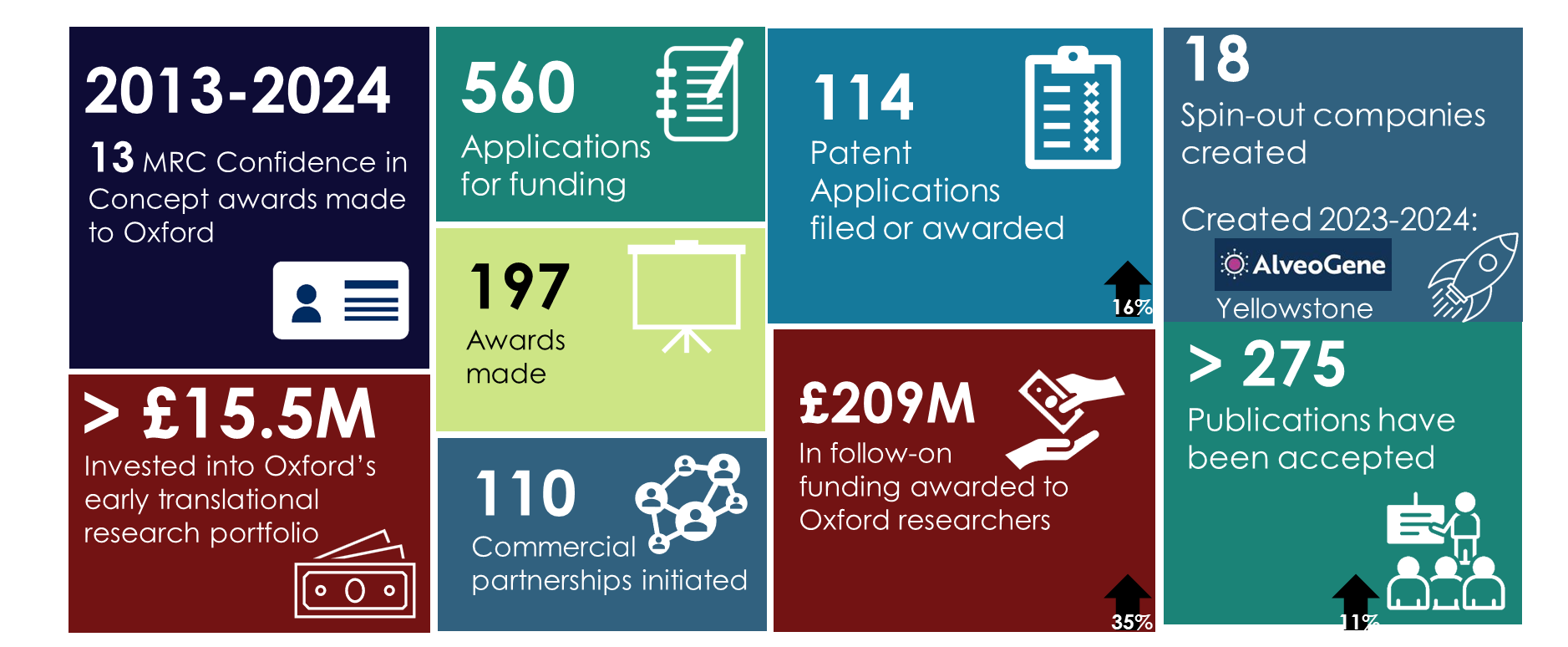 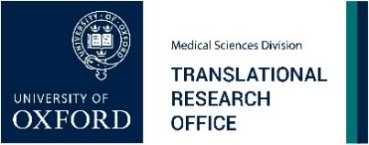 [Speaker Notes: Great platform to generate further innovation impact]
NDCN and MLSTF: Key Metrics
NDCN has the 3rd highest number of applications and awards for MLSTF during the years 2020-2024
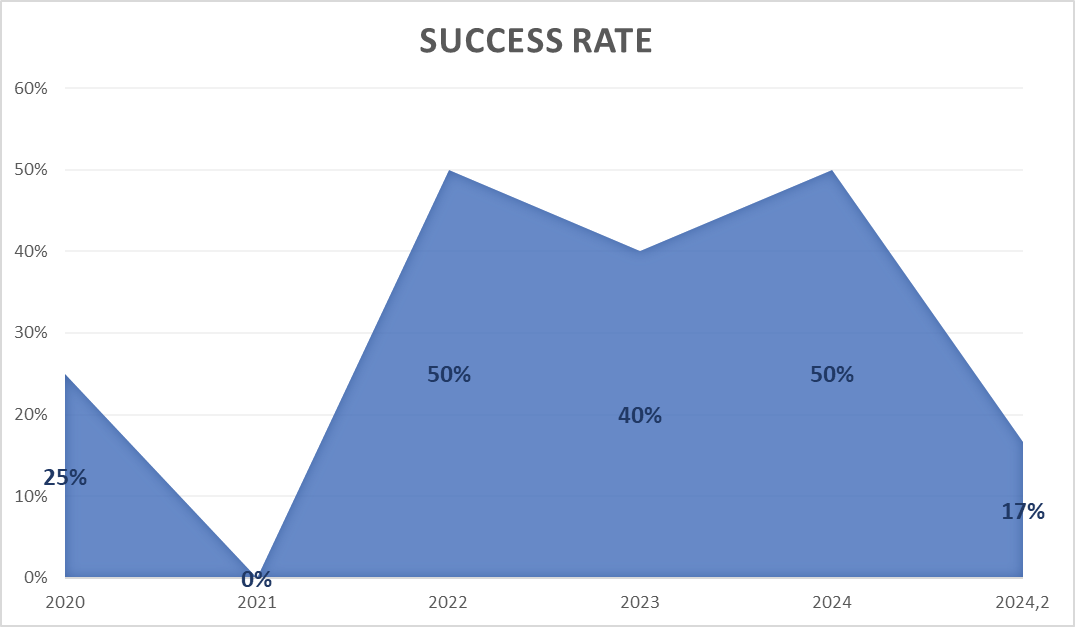 The NDCN overall has a high success rate when applying to MLSTF

33 application have been made form the NDCN over the last 4 years

Of these applications, 10 have been successful, representing a 33% success rate
Previous NDCN Awards
NDCN Awardees of MLSTF 2022 – 2024
William Clarke
FSL Clinical: Automated brain imaging analysis to support the diagnosis of psychosis
Senior Researcher/PI
ETI
Esther Becker
Preclinical development of TRPC3 inhibitors for Spinocerebellar Ataxia
Robert MacLaren
Retinal gene therapy in a mouse model of USH2A-associated retinitis pigmentosa using DNA minicircles as a novel vector for delivery of large transgenes
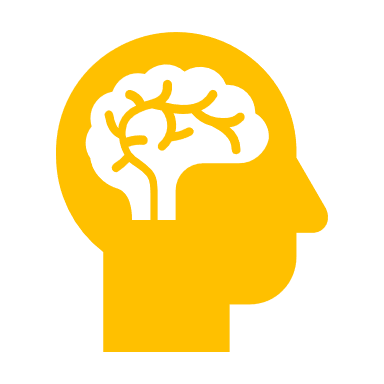 Huiling Tan
The use of stimulation induced evoked potentials for closed-loop DBS programming and titration
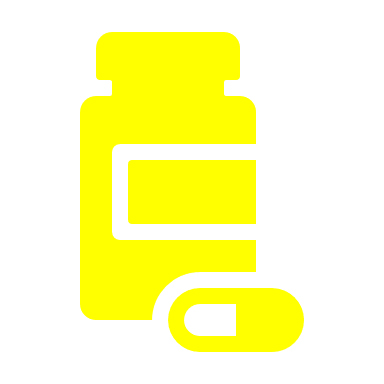 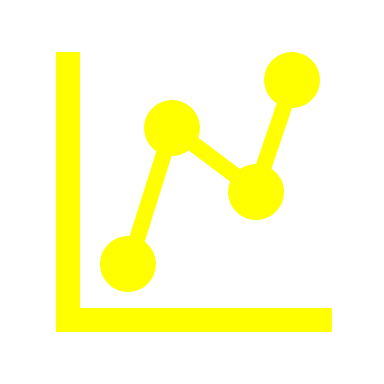 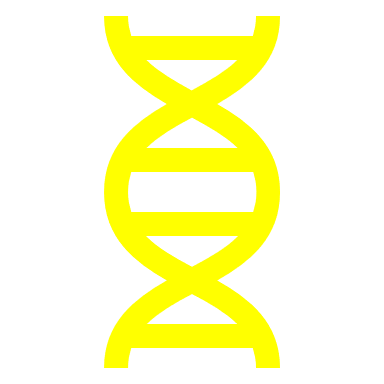 Virtual reality environment
Charlotte Stagg
Delivering neuroscientifically-optimised rehabilitation for recovery after stroke using T-STAR
Small molecule development
Kyle Pattinson
Breathlessness retraining in a virtual world
Heidi Johansen-Berg
FSL Clinical: Translating World-Class Neuroimaging Research Software to Clinical Practice
Neuroimaging
Neuroimaging
Brain stimulation
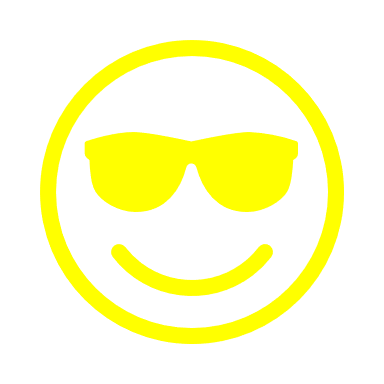 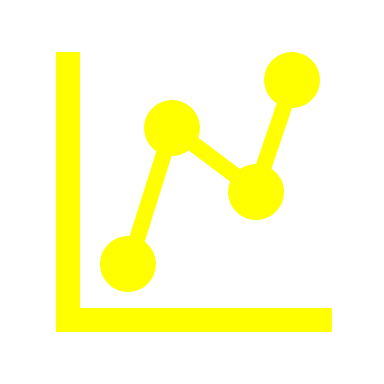 Gene therapy
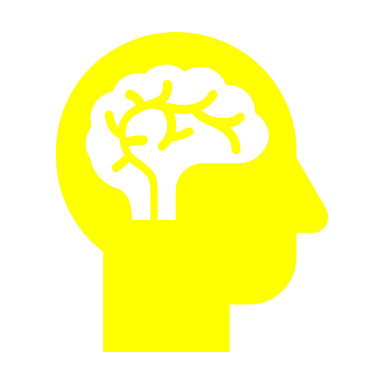 Brain stimulation
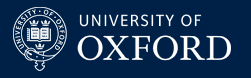 [Speaker Notes: Most applicants senior researchers – ETIs encouraged]
NDCN Applications and Awards Summer 2024
NDCN MLSTF applications this year (summer 2024)
Senior Researcher/PI
ETI
Robert MacLaren
Further evaluation of the efficacy of a novel mirtron-based knockdown/replacement gene therapy for the mutation-independent treatment of RHO-related autosomal dominant retinitis pigmentosa
Jeffrey Stedehouder
HCN Agonism as a Precision Therapy for Schizophrenia
Kamila Szulc-Lerch
Tailoring Metformin Treatment: A Precision Medicine Approach for Optimal Brain Ageing
Yin Dong
Diagnostic assay to detect complement activation in myasthenia gravis patients
Sofia Toniolo
Remote testing of cognitive function and plasma biomarkers for Alzheimer's Disease: A pilot study to evaluate feasibility for national screening
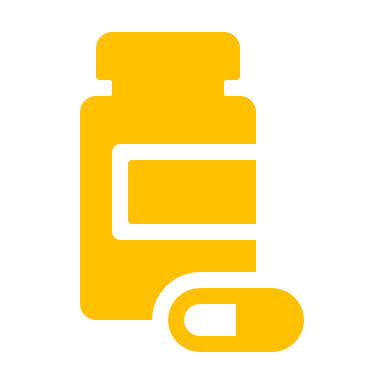 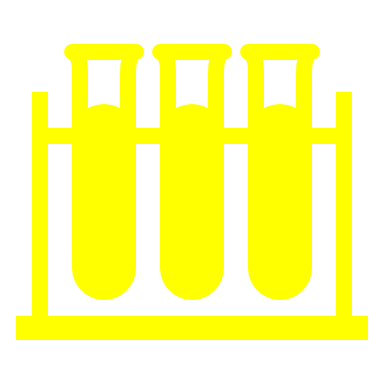 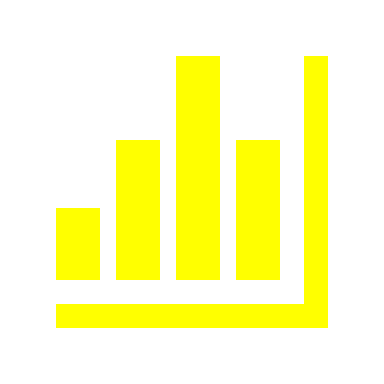 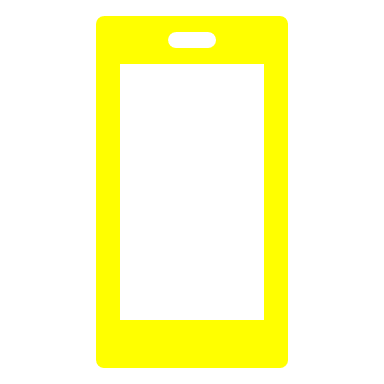 Cong Tran
Multi-gas sensor with Methane measurement for respiratory clinical applications
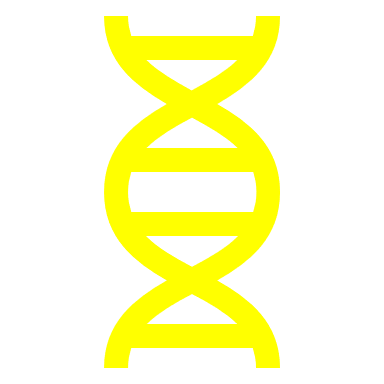 Small molecule development
Computational Analysis
Diagnostic Assay development
Respiratory/ventilator technology
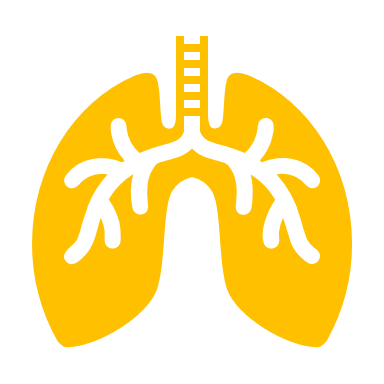 Community based Diagnostic tool
Gene therapy
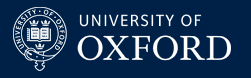 CASE STUDY 1 | WHAT DOES GOOD LOOK LIKE
MLSTF 2023 application from Professor Esther Becker, NDCN, titled 
“Preclinical development of TRPC3 inhibitors for Spinocerebellar Ataxia ” 
highlights what an outstanding application looks like.
Competitiveness of the approach 
A good knowledge of the competitive landscape was shown, with the major competitors well highlighted
Good justification was provided as to why the PIs intervention was superior to other treatments under development
Scientific Justification and Development Plan
Clear work package plan and route forward
Clear aims and go/no-go decision points
The unmet clinical need was clearly stated and strong rational was provided for why the target was chosen
Good preliminary data was presented provide a strong foundation for the proposed study
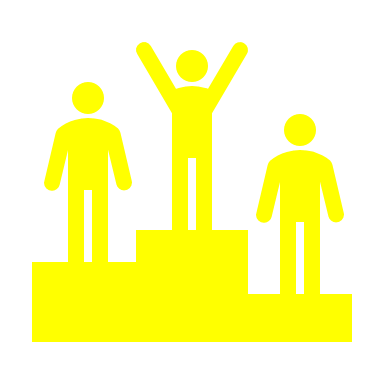 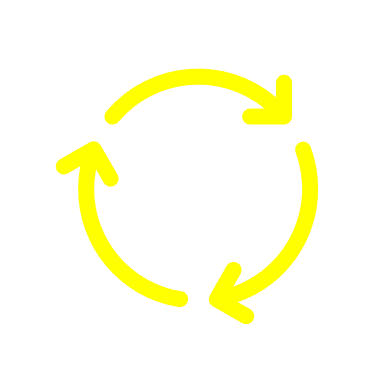 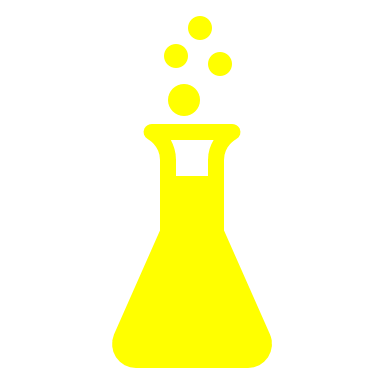 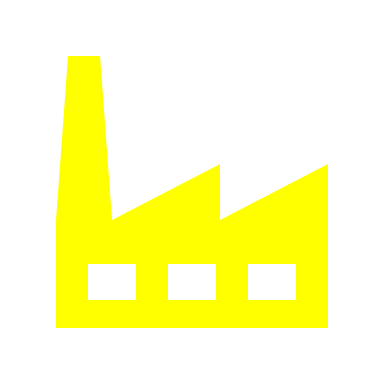 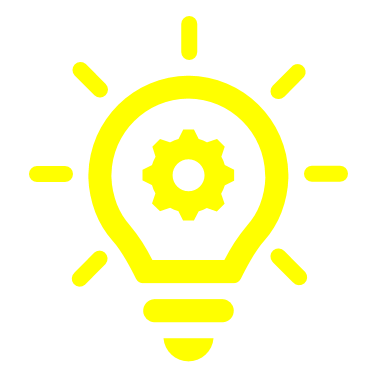 IP declaration: Outline intellectual property associated with the project 
The IP situation was clearly explained and provided good detail on the current IP situation
It was clear that the PI had previously engaged with OUI and were well informed on their IP strategy moving forward
Industrial engagement  
The small molecules initially came form GSK
The PI was already in contact with potential pharmaceutical partners, providing future licensing opportunities
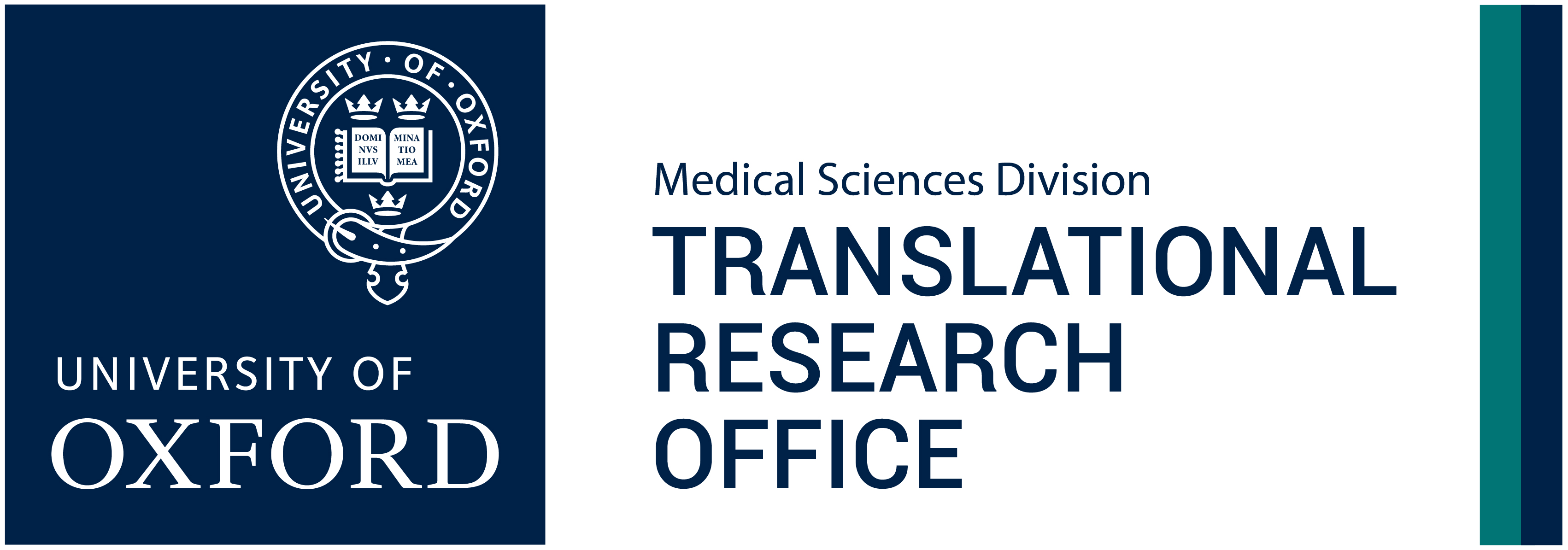 CASE STUDY 1 | WHAT DOES GOOD LOOK LIKE
MLSTF 2023 application from Professor Esther Becker, NDCN, titled 
“Preclinical development of TRPC3 inhibitors for Spinocerebellar Ataxia ” 
highlights what an outstanding application looks like.
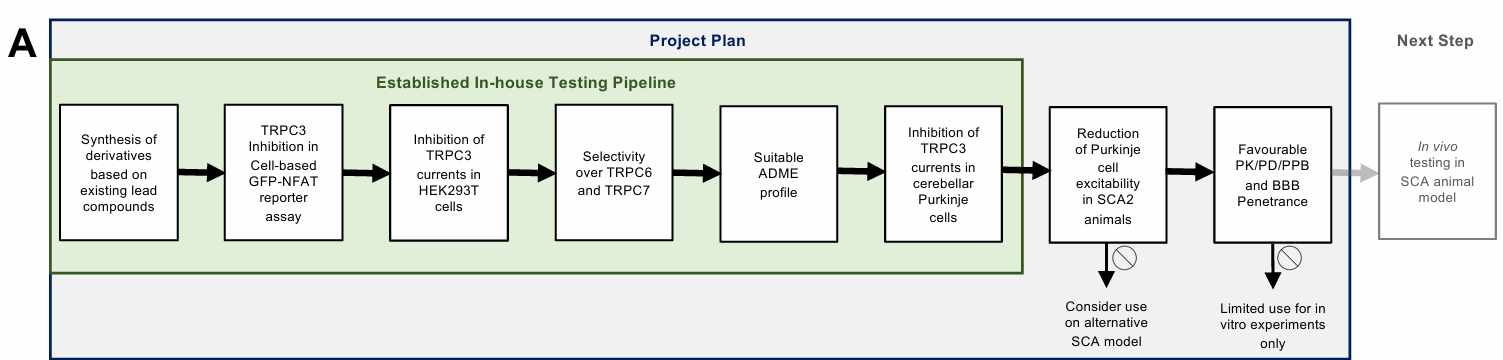 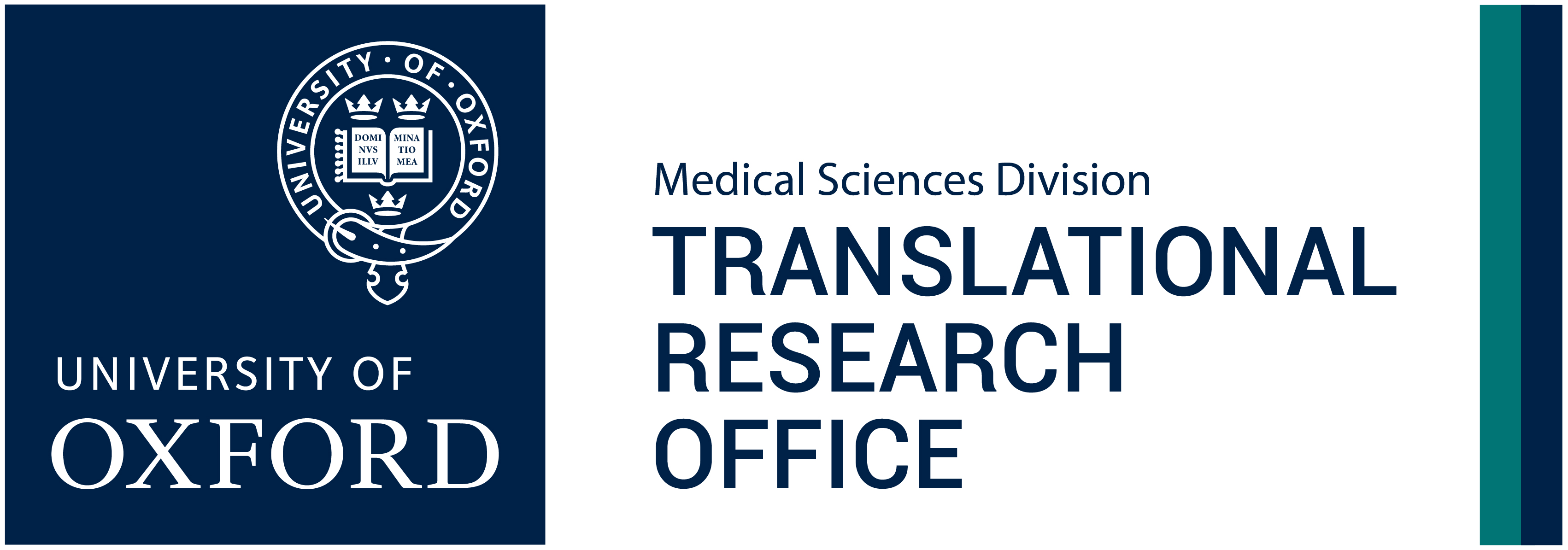 CASE STUDY 2 | WHAT DOES GOOD LOOK LIKE
MLSTF 2023 application from Professor Huiling Tan, NDCN, titled 
“The use of stimulation induced evoked potentials for closed-loop DBS programming and titration” 
highlights what an outstanding application looks like.
Scientific Justification and Development Plan
The project fit well within the MLSTF remit and had a clear route to implementation
Workplans were well explained with good detail provided
Intentions for work after MLSTF were included, showing how the award fits into the bigger picture
Industrial Engagement  
The co-investigator was a founding member of a biotech company that could potentially be a industrial partner
The PI was in communication with several other MedTech companies as possible partners
Multiple licencing options were available, strengthening the commercial plan
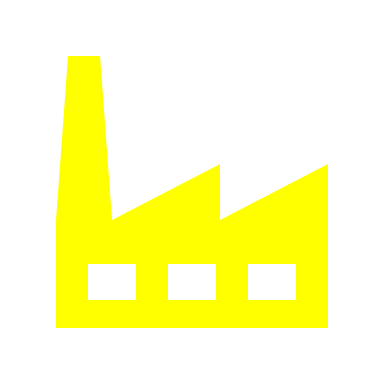 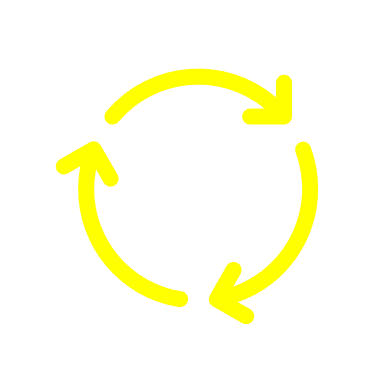 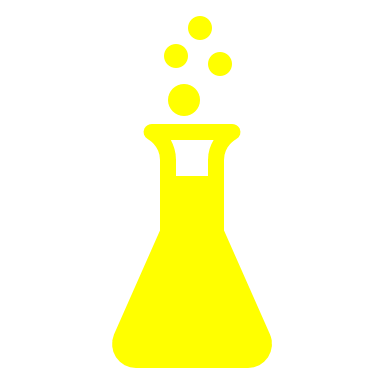 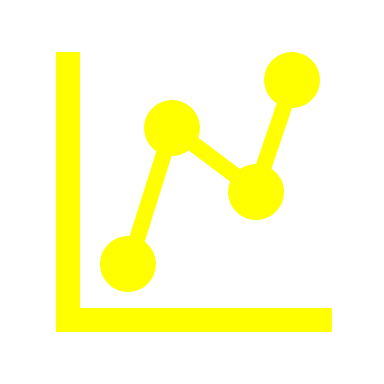 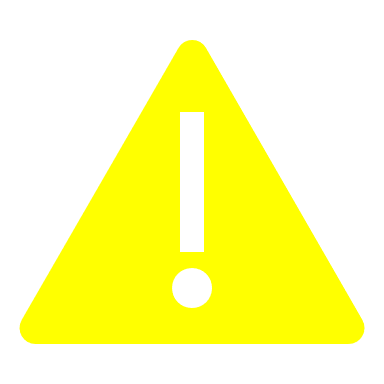 Data Management Plan 
Sensitive patient data was being acquired including age, gender and disease duration
A clear plan was in place to protect the data and ensure security
Key Risks to Delivering the Project:
Key risks to the project were well identified
Both the risk level and the likelihood of the risk were rated
Clear mitigation strategy was put in place
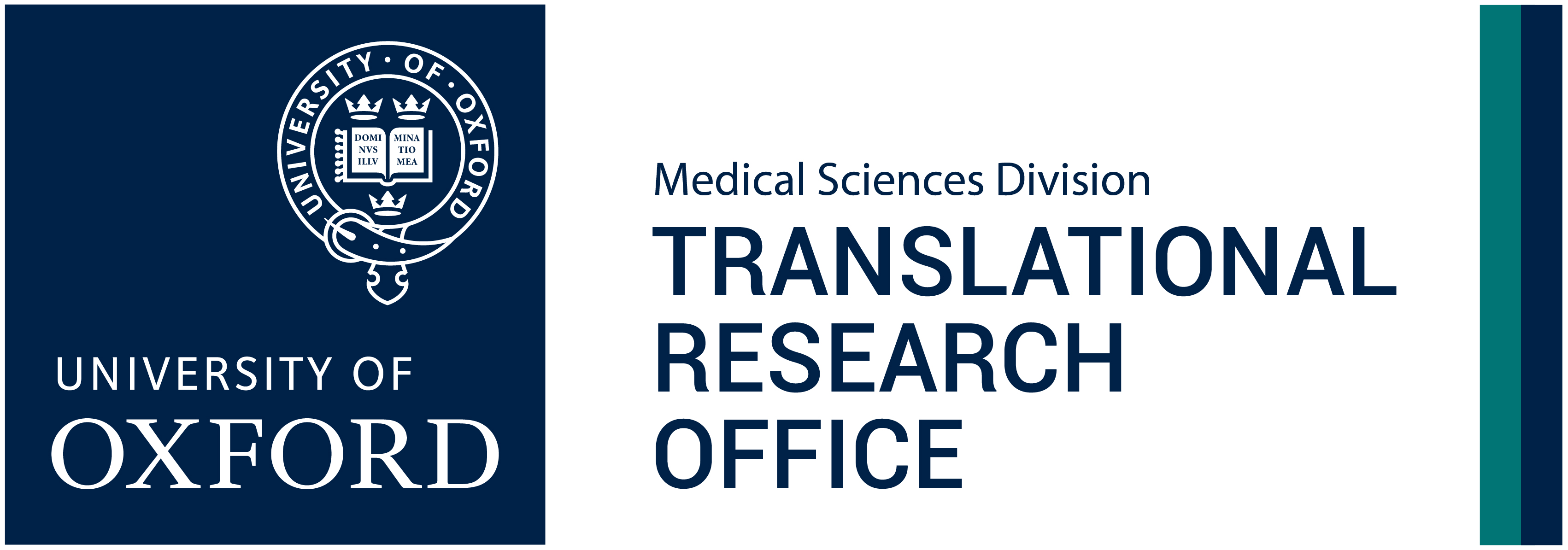 Please contact the TRO if you would like to learn more
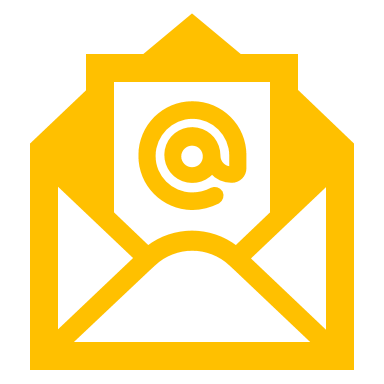 translationalresearchoffice@medsci.ox.ac.uk
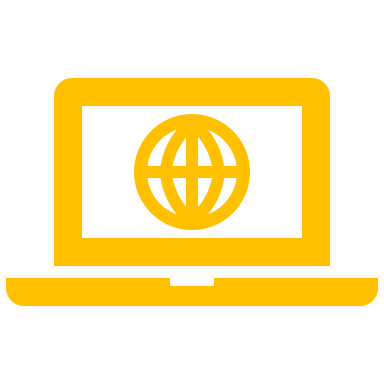 https://www.medsci.ox.ac.uk/for-staff/resources/translational-research-office
Next Round of MLSTF opens in January 2024
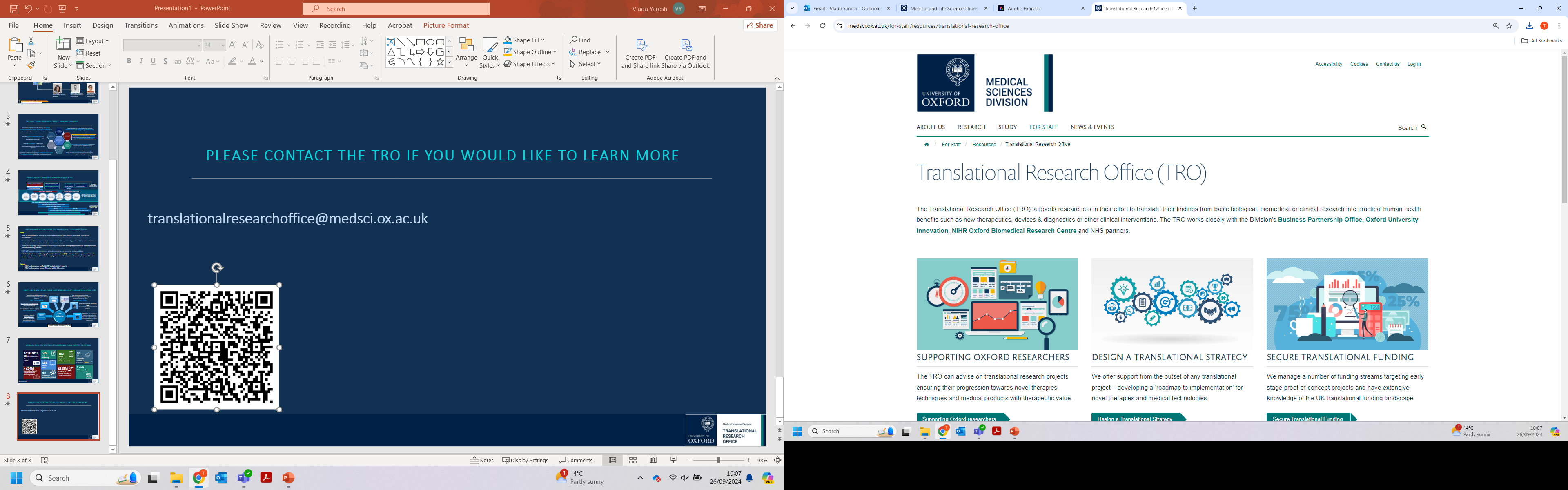 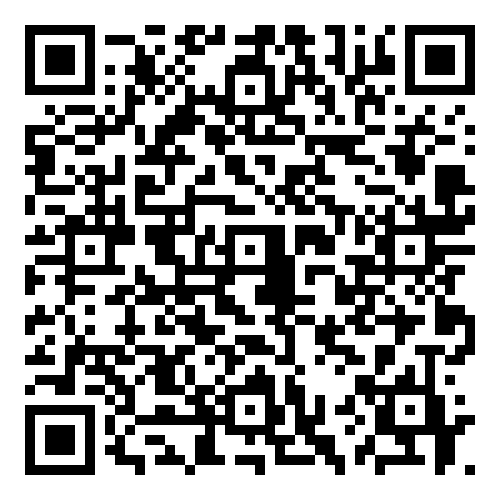 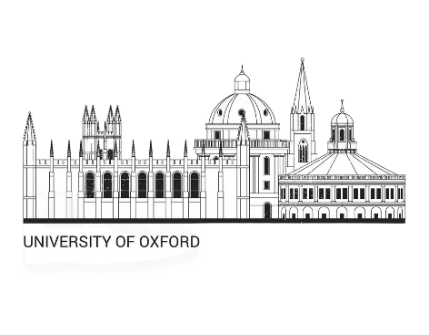 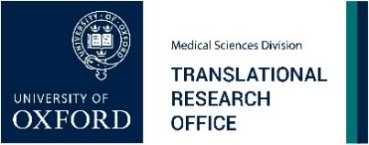